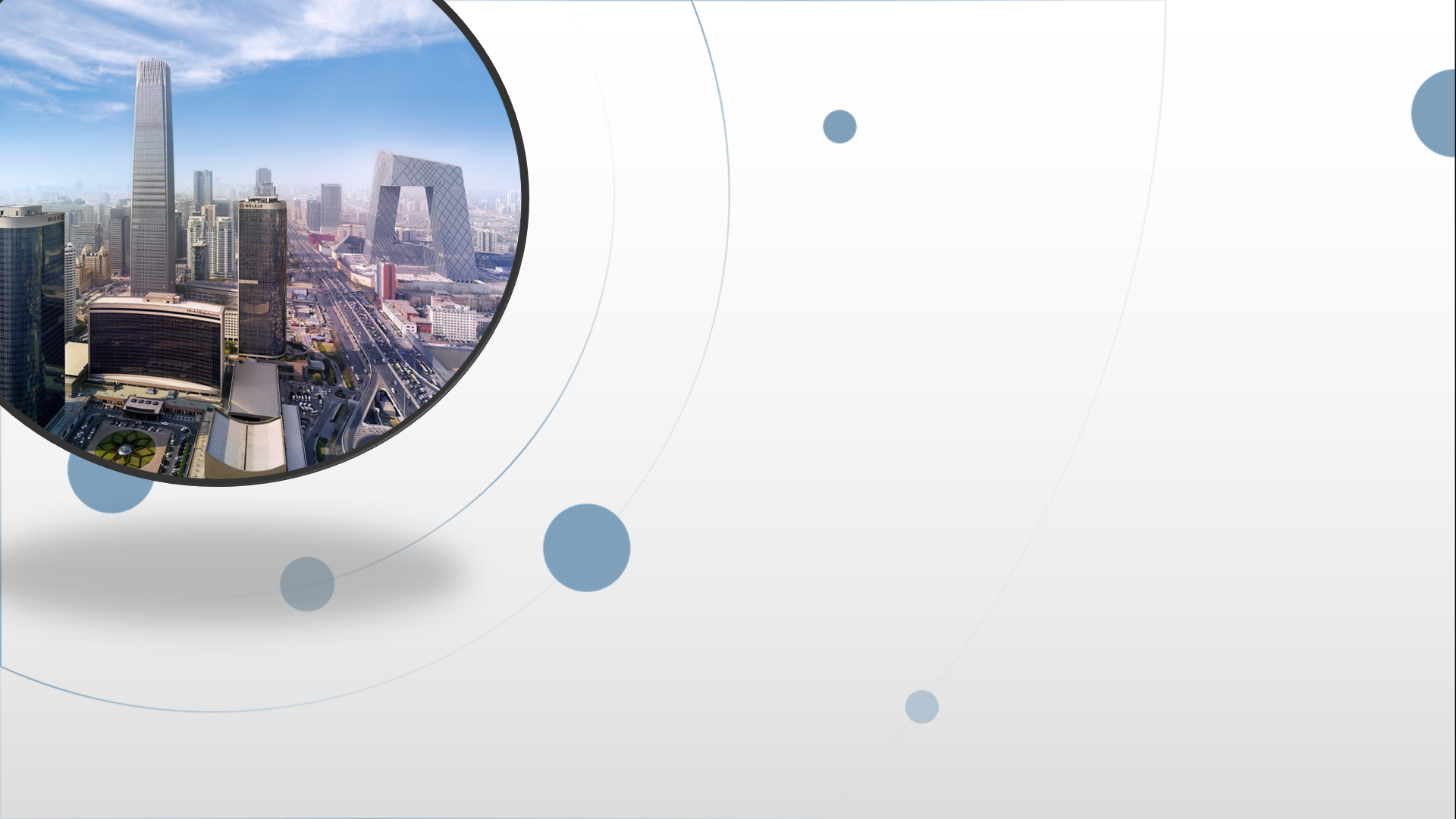 朝阳区线上课堂·高一年级生物
细胞增殖方式的拓展（2）
学校：北京市日坛中学      教师姓名：郝天宝
精子形成的顺序：
4→5 →7 →2 →9 →6 →8 →10 →1 →3
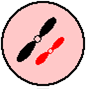 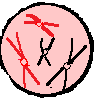 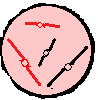 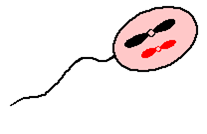 1         2       3          4         5
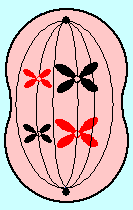 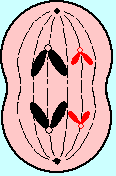 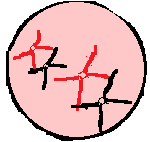 6        7         8          9       10
2.精子形成过程中染色体、DNA含量的变化：
2N          2N       2N        2N            N         N         2N         N
4             4          4           4            2          2           4          2
2a−4a         4a       4a         4a           2a        2a        2a         a
4−8           8          8           8            4          4           4          2
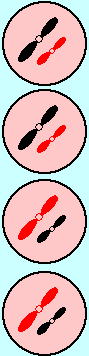 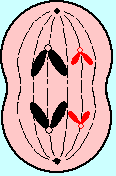 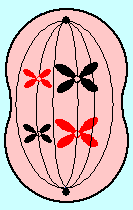 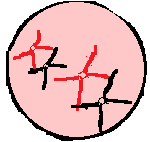 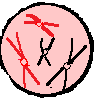 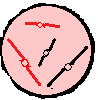 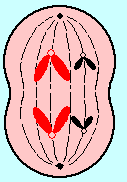 精原细胞
精细胞
次级精母细胞
初级精母细胞
染色体（n）
DNA（a）
2.精子形成过程中染色体、DNA含量的变化：
4n/4a
2n/2a
n/a
联会，形成四分体
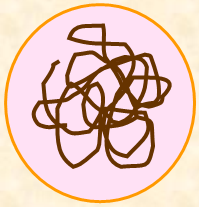 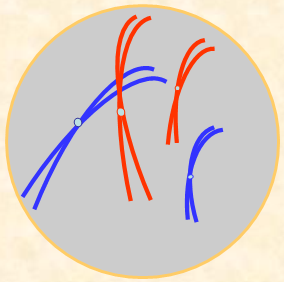 3.卵细胞的形成过程
卵原细胞
初级卵母细胞
极体
极体
卵细胞
次级卵母细胞
4.精子与卵细胞形成的异同点
细胞质均等分裂
细胞质不均等分裂
4个（1个卵细胞和3个极体）
4个
4个精子
1个卵细胞
精子和卵细胞中染色体数目是体细胞的一半。
三.减数分裂的概念
实  质
分裂
结果
发生
范围
减数
分裂
分裂
特点
发生
时期
成熟生殖细胞中的染色体数目比原始生殖细胞中的染色体数目减少一半
特殊方式的有丝分裂
进行有性生殖的生物
在原始的生殖细胞转变为成熟生殖细胞的时期发生
染色体只复制一次，而细胞连续分裂两次
减数分裂：进行有性生殖的生物，在产生成熟生殖细胞时进行的染色体数目减半的细胞分裂。
真核生物细胞增殖方式
有丝分裂
体细胞
无丝分裂
生殖细胞
减数分裂
四.有丝分裂和减数分裂的比较
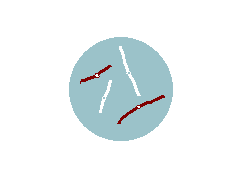 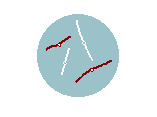 亲子细胞染色体数目相等
 2N                       2N
染色体数目减一半
 2N                   N
体细胞
生殖细胞
染色体复制一次，
  细胞连续分裂两次
染色体复制一次，
细胞分裂一次
1个卵和三个极体或4个精子
2个
同源染色体在第一次分裂发生
联会、分离等行为
无同源染色体的联会、分离等行为
减数分裂和有丝分裂图形识别
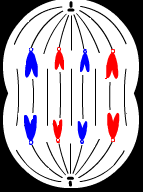 有丝分裂
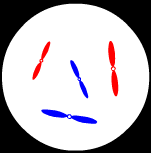 前期
中期
后期
末期
间期
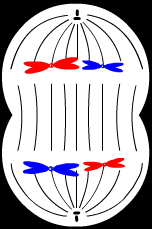 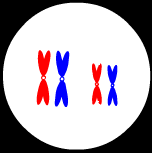 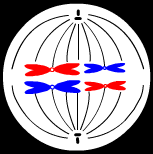 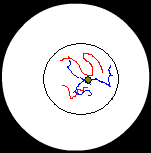 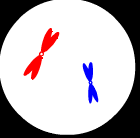 减Ⅰ
减数分裂
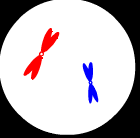 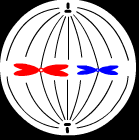 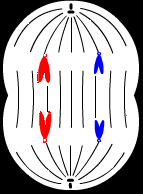 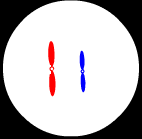 减Ⅱ
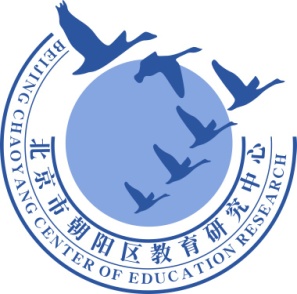 谢谢您的观看
北京市朝阳区教育研究中心  制作